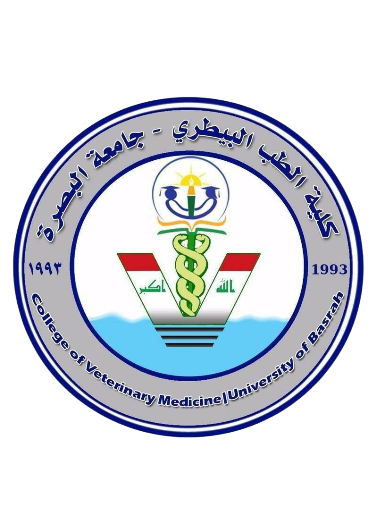 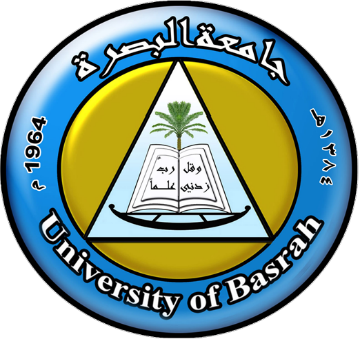 Feed Additives in Poultry Diets
D.r Magareb.M
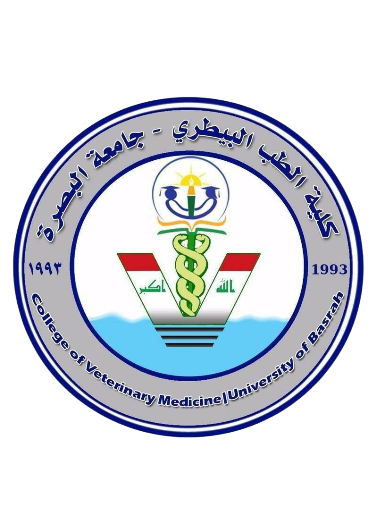 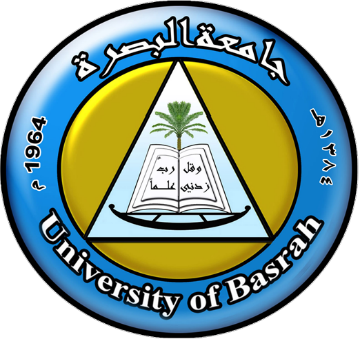 Balanced poultry diets should contain 
protein, 
        carbohydrates, 
                            fats,
                                mineral salts,
                                        vitamins, and food additives
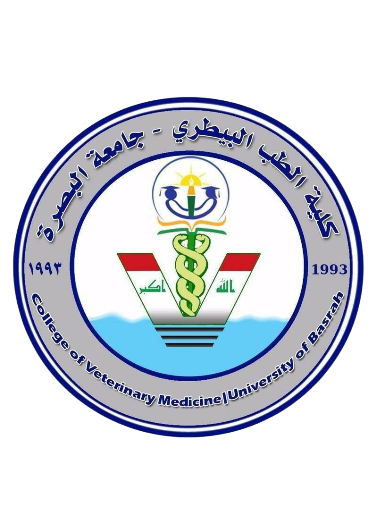 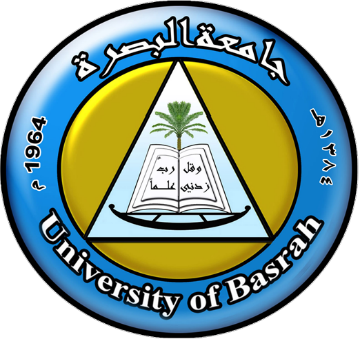 Sections of food additives 
1- Non-food additives 
2- Antibacterials and mycotoxins 
3- Real food additives 
First: Non-food additives The main reason for adding them is to protect the components of the feed from damage and oxidation, and they include 
A - Materials that bind the feed components together.  
B - Flavoring substances that improve the taste of food and make birds accept the food
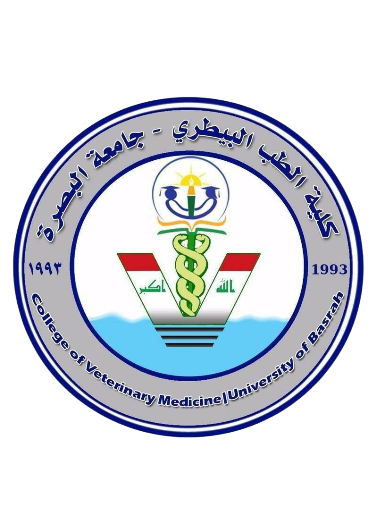 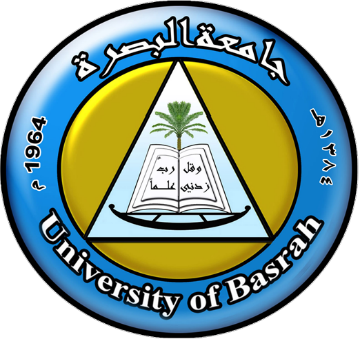 Second: Antifungals and mycotoxins that are added either in solid or liquid form to limit the growth of fungi and include: 
Organic acids individually or combined with each other, such as propionic acid - soric acid - acinic acid).  
(b) Salts of organic acids (sodium propionate - potassium soriat).  
(c) Copper sulphate. Inorganic binders (natural minerals) are also used to bind mycotoxins and prevent them from being absorbed in the intestines of birds, and they include (bentonite - calcium salts - non-ferrous aluminum silicate).  
(d) Anti-coccidioids: Anti-coccidioids are used to limit the growth of coccidia. The anti-coccidioids used, for example, are (Salocid - Molensin - Salinomycin) and must be withdrawn from the feed at least a week before slaughter.
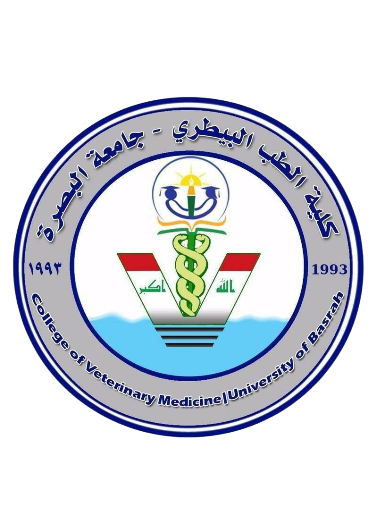 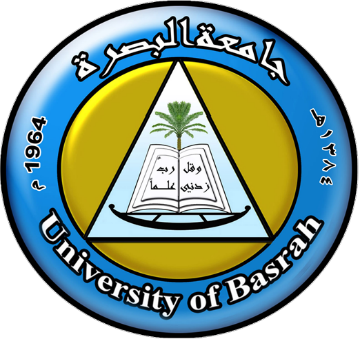 (e) Antioxidants: which are used to protect many unsaturated fatty acids and fat-soluble vitamins from oxidative damage. Examples include: isooxyquin synthalene , which is added at a rate of 200 g/ton, an effective substance to reduce the speed of fat rancidity.  
(f) Enzymes: Enzymes are used in poultry feeds to improve the nutritional value, especially with feed materials that contain some growth-promoting substances. Recently, the phytase enzyme has been used with plant feeds, as 80% of the phosphorus present in feed materials is of plant origin, such as  Grains and oilseeds form a chemical bond.
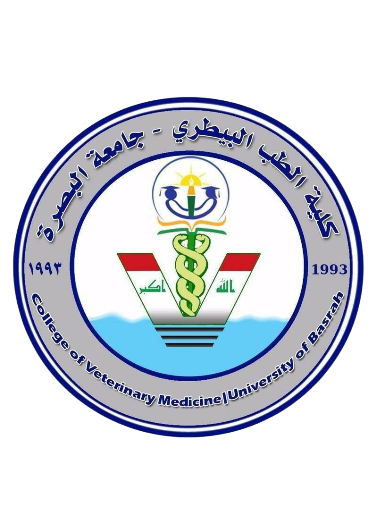 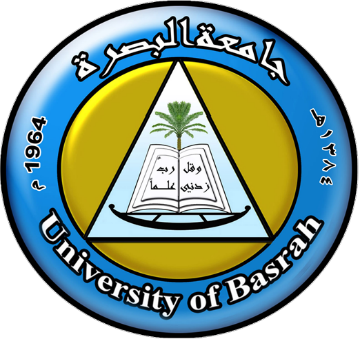 In the form of phenate (phytate), this molecule is difficult to digest by poultry due to the lack of the phytase enzyme. Therefore, all the unavailable phosphorus is excreted in the blood. This leads to the problem of increasing phosphate in the soil in areas where poultry production is concentrated and causes environmental pollution. In addition to that, the phenate molecule is able to form a complex in  The stomach contains cations of iron - zinc - magnesium - calcium and amino acids, which kills their digestion and absorption. Therefore, phytate is considered one of the suspended substances that cause a lack of utilization of nutrients.  
(g) Sources of carotenoids: They are added to increase the pigment under the skin and fat of broilers and young chickens for table egg production.
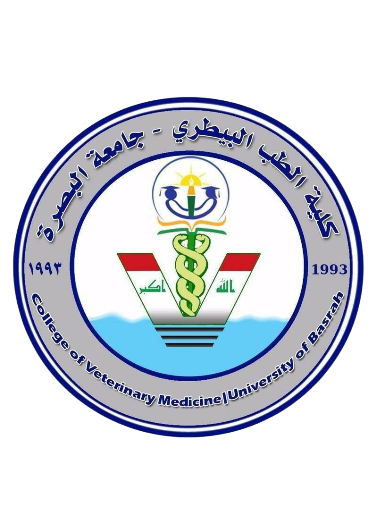 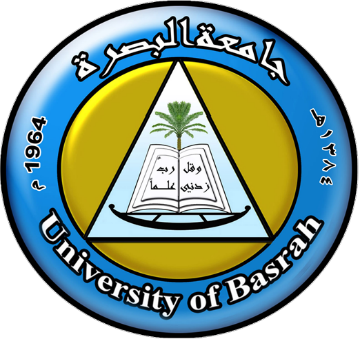 Second: Real food additives are used with the intention of increasing production, raising conversion efficiency, or improving production and its taste.  It includes:
1 - Animal fats 
2 - Vegetable oils 
3 - Artificially prepared amino acids (methionine - lysine) 
4 - Mineral elements 
5 – Vitamins
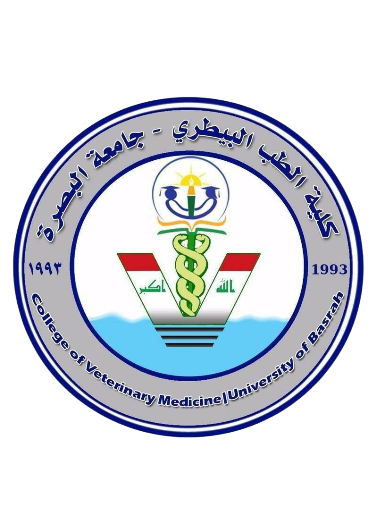 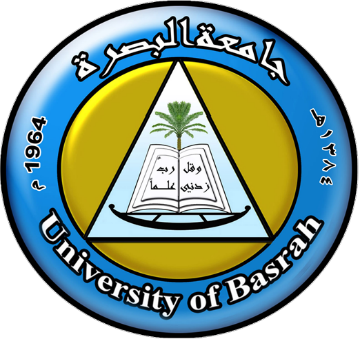 Modern nutritional additives in poultry diets
The amazing progress in nutrition, genetics, and management strategies has improved the growth performance of poultry, but it has been accompanied by growing concerns about drug-resistant bacteria and the urgent need for alternatives to antibiotics in poultry since their discovery in the 1920s. These are among the most important challenges facing  Poultry industry: Despite the important role played by antibiotics in raising poultry in improving growth performance, due to the negatives that accompany the use of antibiotics for nutritional purposes and thus their impact on humans who eat these products, as antibiotics are deposited in the bodies of poultry, it has become necessary to find alternatives to antibiotics.  Vitality.  Several alternatives are available, including: 
1-probiotics, 2-prebiotics, 3-organic acids, 4-synbiotics, 5-enzymes, 6-antimicrobial phytogenic peptides, and others as favorable alternatives to growth stimulants in poultry.
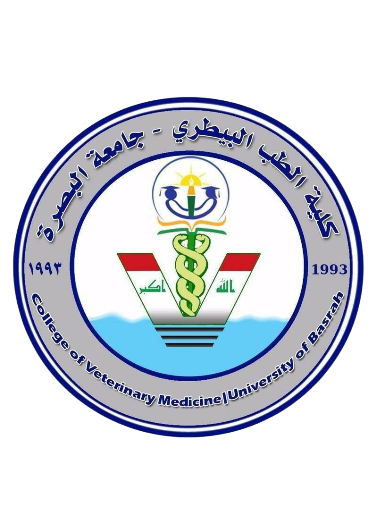 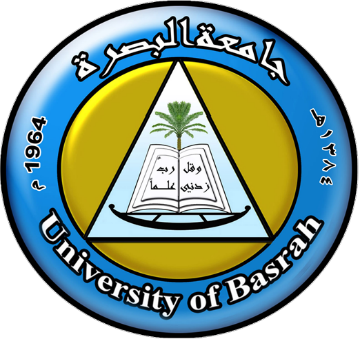 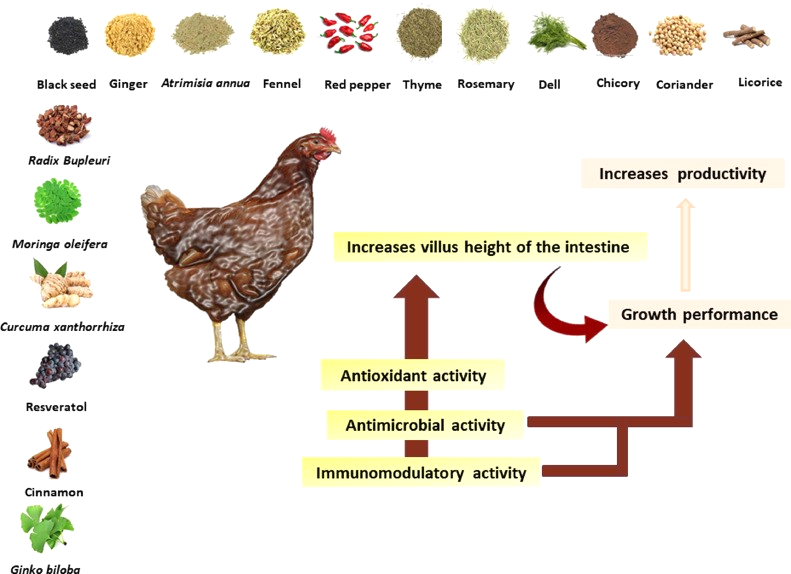 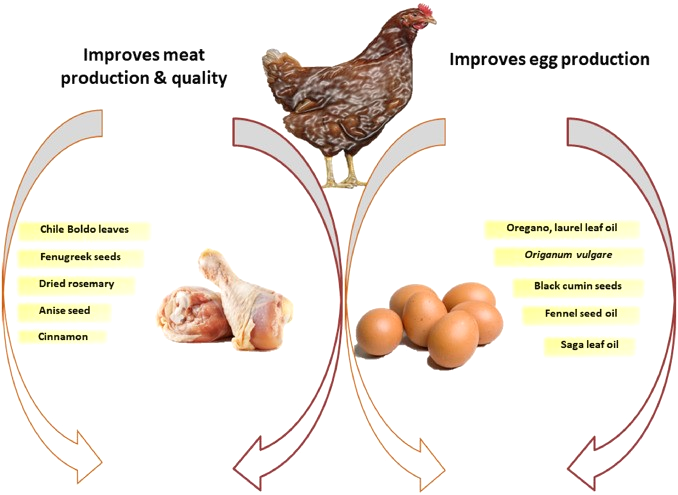 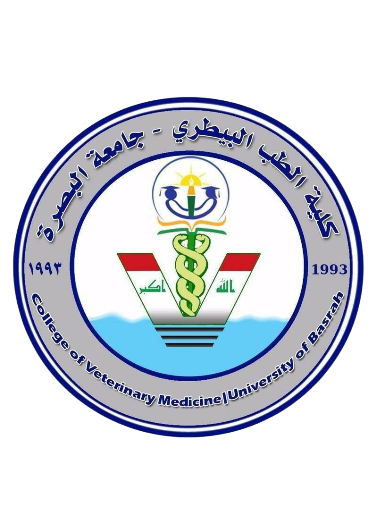 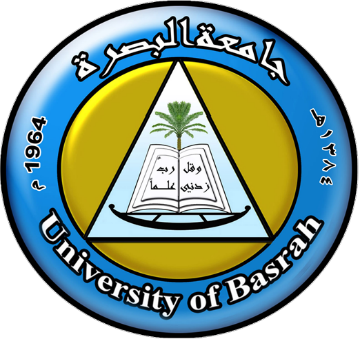 The use of probiotics
Has enriched the concepts of human medicine and veterinary medicine, and science has begun to reveal facts every day about the importance and role of these beneficial microbial cultures, which can be summarized as follows : 
1-Ensuring the preservation of the natural balance of intestinal flora and ensuring the control of beneficial bacteria such as Lectobacilli and Bifidobacterium over harmful bacteria.  Such as Bacteroides, E. coli, Clostridia, and Shigella, thus reducing the chances of the emergence of many diseases resulting from the microbial balance, which is called Dysbiosis. 
2 - Covering the receptors located on the epithelial cells lining the digestive tract and preventing pathogenic bacteria from reaching these receptors, thus facilitating the process of removing them and excreting them with waste outside the body. This process is called competitive exclusion. 
3 - Reducing the risk of cancer-causing chemicals, especially colon cancer.  Breast cancer and breast cancer in women 
4- maintaining the effectiveness of the liver in detoxifying many types of bacterial toxins and some urea products of harmful bacteria. This process is called detoxification.
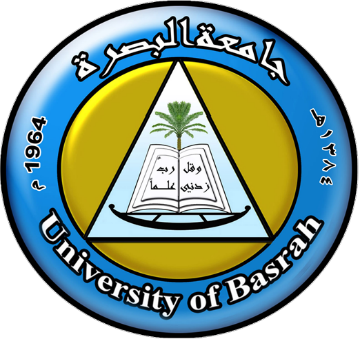 5- Maintaining the required levels of sex hormones in the blood. In the normal state, the liver connects this, returning sex hormones such as estrogen and their secretion with bile to the upper part of the duodenum, and after they are absorbed again in the back part of the intestine, very small quantities of them are excreted outside the body to be excreted with  Waste.  
6- Preventing the appearance of symptoms of deficiency of vitamins of the B complex group (B-complex) and vitamin K, especially in people of advanced age. It has been scientifically proven that the beneficial bacteria (Bifidobacterium) present in the colon produce quantities of vitamin K and vitamins of the B group, which are absorbed from this area, and that their percentage  The presence of beneficial bacteria Bifidobacterium reaches % of the intestinal flora in young people, but this percentage decreases to 25% in the elderly.
7- Maintaining a stable level of glucose in the blood and preventing the emergence of disease conditions similar to diabetes. 8- Increasing the rate of digestibility and increasing availability of many nutritional elements such as proteins, fats, and carbohydrates, in addition to some mineral elements and vitamins.
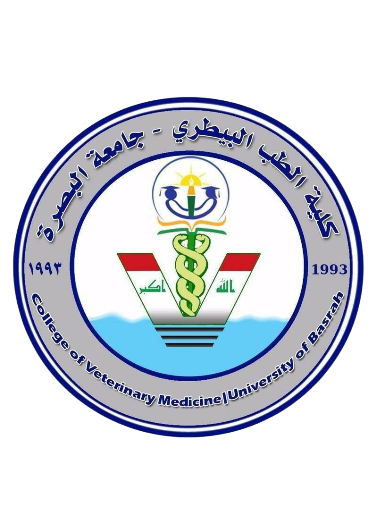 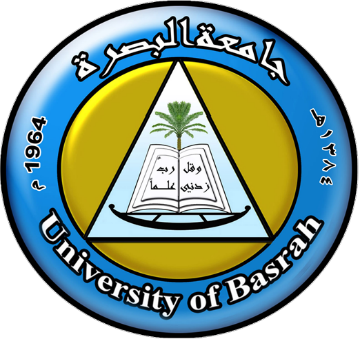 9- Increasing the effectiveness of the immune system and raising the level of combined immunity (humeral immunity) and cellular immunity. It has been proven that the level of immune globulins (antibodies) will double when taking probiotic products, in addition to increasing the phagocytic capacity of macrophage cells and the rest of the types of white blood cells that  By devouring antigens, whether bacteria or viruses.
10 - Analysis of the production of lactic acid and volatile fatty acids.  
11 - Stimulate the appetite for eating. 
12 - Work to increase the production and formation of the mucous membrane of the cells lining the digestive canal and thus increase protection for the digestive canal.  
13 - Reducing unpleasant odors emanating from poultry halls resulting from the emission of ammonia gas.  
14 - Reducing heat stress for birds during the summer. 
15 - Increasing egg production and reducing cholesterol in egg yolks and blood.  
16 - Reducing the incidence of diarrhea and enteritis, which result from an imbalance in the intestinal flora.
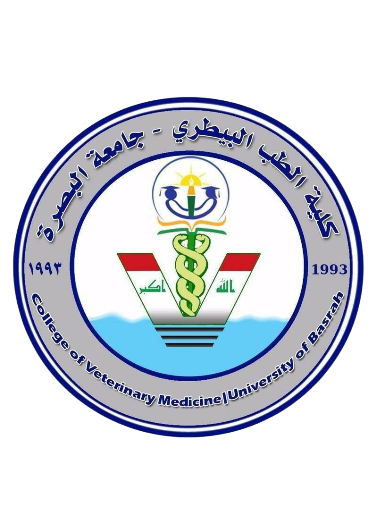 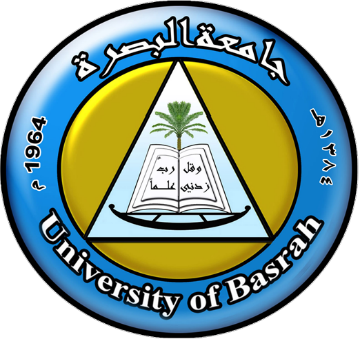 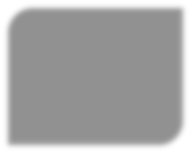 Thank 
you